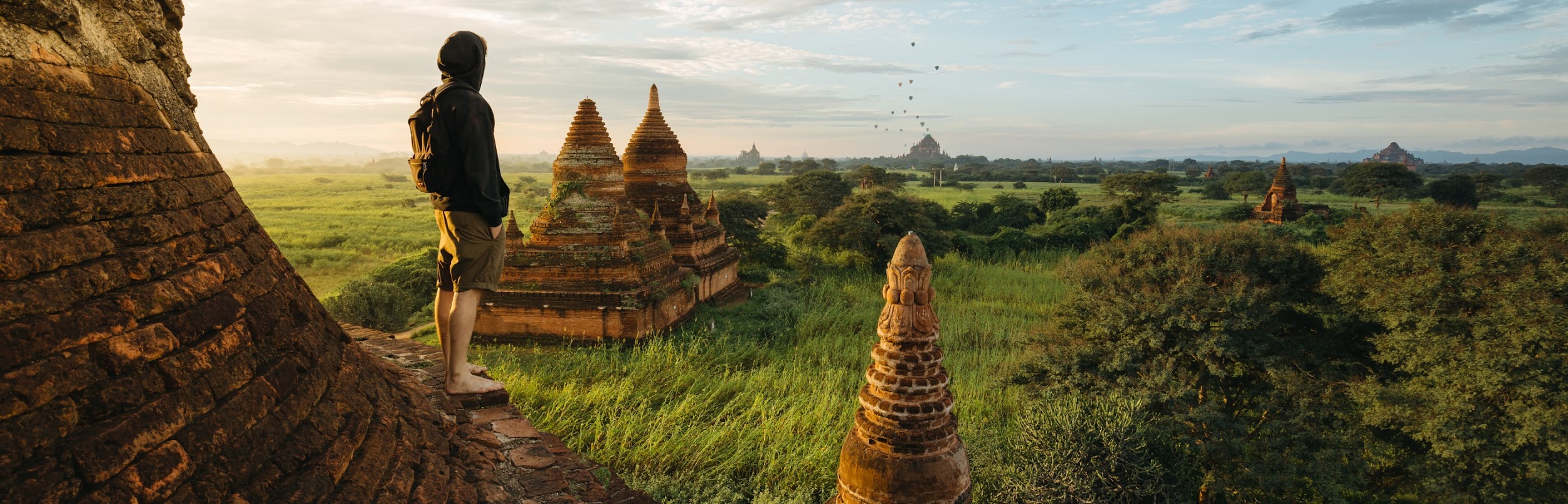 European Arrest Warrant
Current issues
Dorota Czerwińska
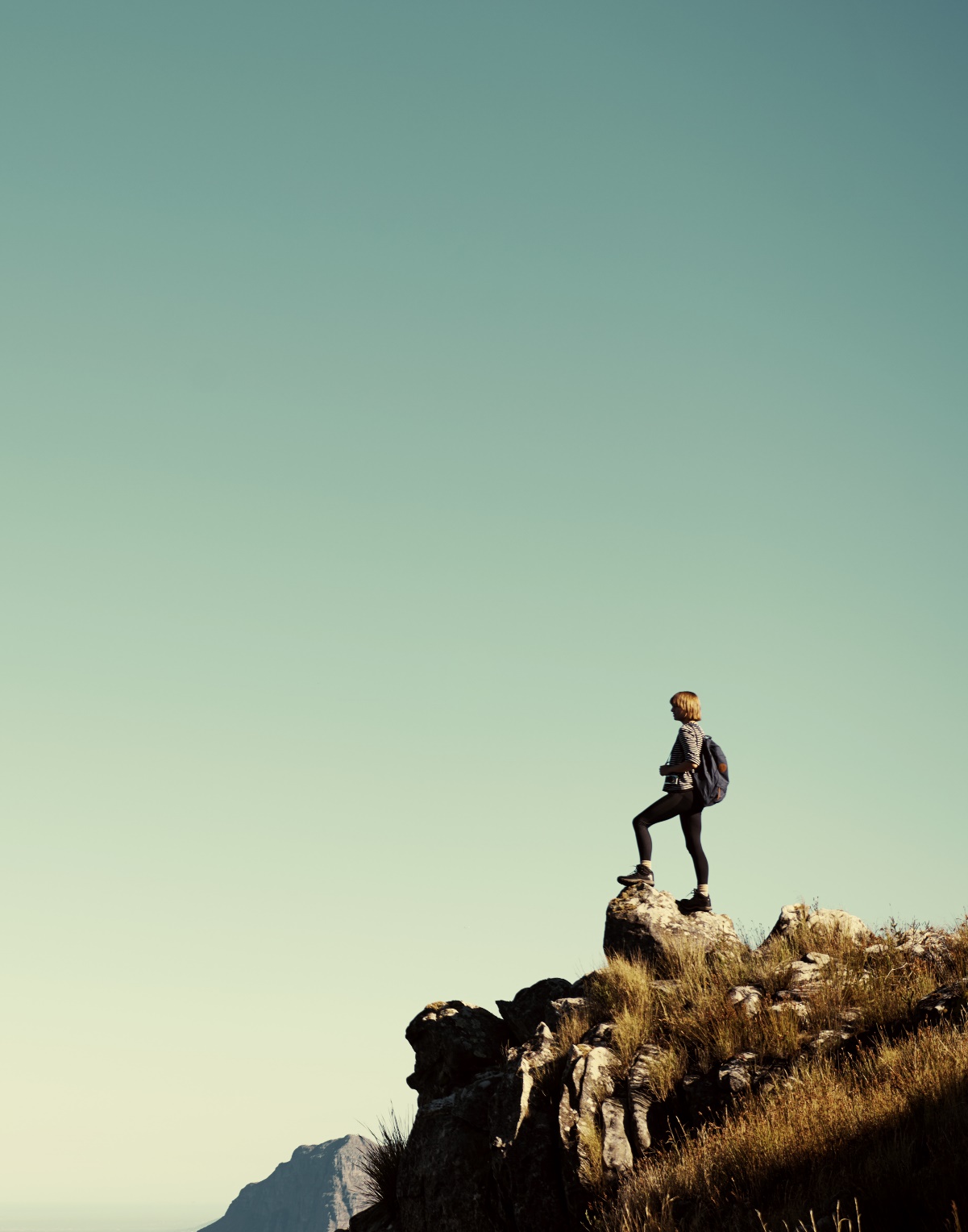 European Arrest Warrant
ISSUING MEMBER STATE
EXECUTING MEMBER STATE
REQUESTED PERSON
Basic issues
legal basis: Council Framework Decision of 13 June 2002 on the European arrest warrant and the surrender procedures between Member States, in force since 2004
It’s a European substitute of lengthy and complicated extradition
EAW is a judicial decision issued by a Member State with a view to the arrest and surrender by another Member State of a requested person, for the purpose of conducting a criminal prosecution or executing a custodial sentence or detention order
An EAW issued by a court in one country is valid across the EU as if it was issued in that other country
Scope of application
For the purpose of ongoing proceedings: only if proceedings concern acts punishable by the law of the issuing Member State by at least 12 months custodial sentence 
For the purpose of enforcing a sentence which has already been passed: only with regard to sentences of at least 4 months.
Basic features
Strict time limits for executing the warrant
In general – no double criminality check
No political involvement – the judicial authorities decide
Surrender of one’s own nationals
Limited ground for refusal
Mandatory
ne bis in idem
The requested person did not reach the criminal respnsibility age in the executing MS
amnesty
Optional
Lack of double criminality for some offences
Lis pendens
Statute of limitations
Adjudication in absentia without the Directive’s conditions met
Res iudicata in a third state
and more…
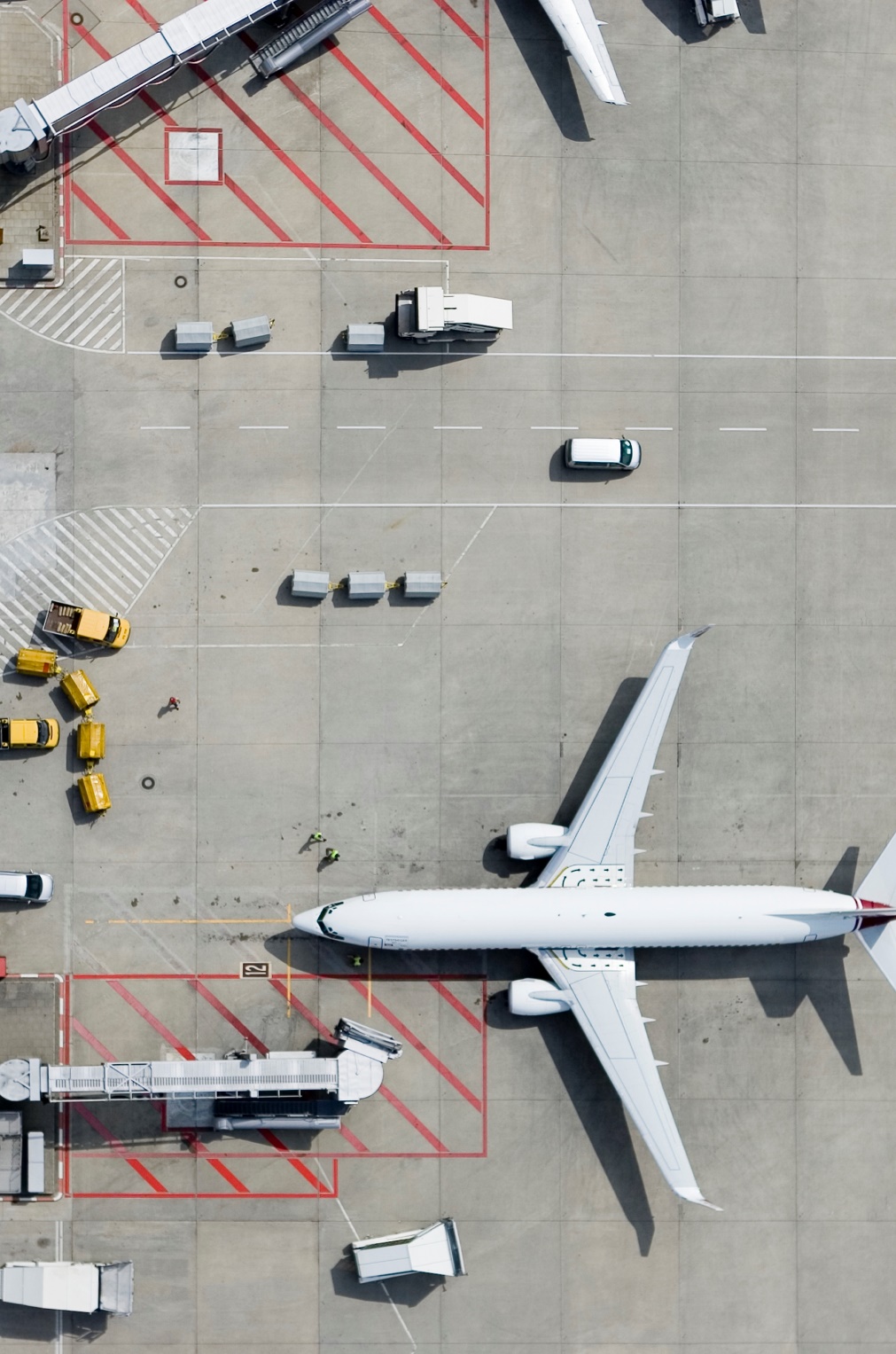 Procedure
Consent or lack of consent
If no consent – hearing the RP
Surrender decision
EAW issued
EAW transmitted to the executing MS
Arrest
Statistics
In 2019 - 20 226, 2020 – 15 938 EAWs were issued
The most common crimes: theft, drug offences, fraud and corruption offences
Average period between the arrest and the decision to surrender:
2019 - 17 days, 2020 – 45 days if the requested person consented
2019 - 56 days, 2020 – 112 days if the requested person did not consent
Mutual recognition
Article 1 (2): Member States shall execute any European arrest warrant on the basis of the principle of mutual recognition and in accordance with the provisions of this Framework Decision.
Recitals:
The Union’s objective is to become an area of freedom, security and Justice (5)
Mutual recognition is the cornerstone of judicial cooperation (6)
The mechanism of the EW is based on a high level of confidence between Member States. Its implementation may be suspended only in the event of a serious and persistent breach by one of the Member States of the principles set out in Article 6(1) of the Treaty on European Union, determined by the Council pursuant to Article 7(1) of the said Treaty with the consequences set out in Article 7(2) thereof (10)
No person should be removed, expelled or extradited to a State where there is a serious risk that he or she would be subjected to the death penalty, torture or other inhuman or degrading treatment or punishment (13)
The crisis of mutual trust – CJ EU case law
Minister for Justice and Equality v. Francis Lanigan, C-237/15, 16 July 2015 – restrictive interpretation of the grounds for refusal to execute a EAW
Aranyosi and Căldăraru, C-404/15 and C-659/15, 5 April 2016 – it is possible to decode further grounds for refusal to execute a Warrant under recital 13
L.M., C-216/18, 25 July 2018 – it is possible to decode further grounds for refusal from the fact that proceedings regarding systemic breach of fundamental values were initiated
Openbaar Ministerie, C-354/20 and C-412/20, 17 December 2020 – a precise and individual verification of the risks of violating fundamental rights of a particular individual must be carried
X and Y, C-562/21 and C-563/21, 22 February 2022 – the doubts regarding the impartiality must refer to a particular panel of judges and individual situation of the requested person
Lanigan
The executing state may refuse to execute a EAW only in the cases of non-execution provided for in Articles 3, 4 and 4a of the Framework Decision and they may make its execution subject only to the conditions defined in Article 5 thereof
Aranyosi and Caldararu
where there is objective, reliable, specific and properly updated evidence with respect to detention conditions in the issuing Member State that demonstrates that there are deficiencies, which may be systemic or generalised, or which may affect certain groups of people, or which may affect certain places of detention, the executing judicial authority must determine, specifically and precisely, whether there are substantial grounds to believe that the individual concerned by a EAW will be exposed, because of the conditions for his detention in the issuing Member State, to a real risk of inhuman or degrading treatment, within the meaning of Article 4 of the Charter, in the event of his surrender to that Member State. To that end, the executing judicial authority must request that supplementary information be provided by the issuing judicial authority, which must send that information within the time limit specified in the request. The executing judicial authority must postpone its decision until it obtains the supplementary information that allows it to discount the existence of such a risk. If that risk cannot be discounted within a reasonable time, the executing judicial authority must decide whether the surrender procedure should be brought to an end.
L.M.
where there is objective, reliable, specific and properly updated evidence with respect to detention conditions in the issuing Member State that demonstrates that there are deficiencies, which may be systemic or generalised, or which may affect certain groups of people, or which may affect certain places of detention, the executing judicial authority must determine, specifically and precisely, whether there are substantial grounds to believe that the individual concerned by a EAW will be exposed, because of the conditions for his detention in the issuing Member State, to a real risk of inhuman or degrading treatment, within the meaning of Article 4 of the Charter, in the event of his surrender to that Member State. To that end, the executing judicial authority must request that supplementary information be provided by the issuing judicial authority, which must send that information within the time limit specified in the request. The executing judicial authority must postpone its decision until it obtains the supplementary information that allows it to discount the existence of such a risk. If that risk cannot be discounted within a reasonable time, the executing judicial authority must decide whether the surrender procedure should be brought to an end.
L.M.
where the executing judicial authority has material, such as that set out in a reasoned proposal of the European Commission adopted pursuant to Article 7(1) TEU, indicating that there is a real risk of breach of the fundamental right to a fair trial guaranteed by the second paragraph of Article 47 of the Charter of Fundamental Rights of the European Union, on account of systemic or generalised deficiencies so far as concerns the independence of the issuing Member State’s judiciary, that authority must determine, specifically and precisely, whether, having regard to his personal situation, as well as to the nature of the offence for which he is being prosecuted and the factual context that form the basis of the European arrest warrant, and in the light of the information provided by the issuing Member State there are substantial grounds for believing that that person will run such a risk if he is surrendered to that State.
Openbaar Ministerie
where the executing judicial authority has evidence of systemic or generalised deficiencies concerning the independence of the judiciary in the issuing Member State which existed at the time of issue of the EAW or arose afterwards, that authority cannot deny the status of ‘issuing judicial authority’ to the court which issued the EAW and cannot presume that there are substantial grounds for believing that that person will, if he or she is surrendered to that Member State, run a real risk of breach of his or her fundamental right to a fair trial without carrying out a specific and precise verification which takes account of, inter alia, his or her personal situation, the nature of the offence in question and the factual context in which that warrant was issued, such as statements by public authorities which are liable to interfere with how an individual case is handled.
X and Y
where the executing judicial authority has evidence of systemic or generalised deficiencies concerning the independence of the judiciary in the issuing Member State, that authority may refuse to surrender that person:
If the EAW concerns enforcing a sentence: only if that authority finds that, in the particular circumstances of the case, there are substantial grounds for believing that, having regard inter alia to the information provided by that person relating to the composition of the panel of judges who heard his or her criminal case or to any other circumstance relevant to the assessment of the independence and impartiality of that panel, there has been a breach of that person’s fundamental right to a fair trial before an independent and impartial tribunal previously established by law
If the EAW concerns conducting criminal proceedings: only if that authority finds that, in the particular circumstances of the case, there are substantial grounds for believing that, having regard inter alia to the information provided by the person concerned relating to his or her personal situation, the nature of the offence for which that person is prosecuted, the factual context surrounding that European arrest warrant or any other circumstance relevant to the assessment of the independence and impartiality of the panel of judges likely to be called upon to hear the proceedings in respect of that person, the latter, if surrendered, runs a real risk of breach of that fundamental right.
Summary
The initial restrictive interpretation of the grounds for refusal to execute a EAW – which was supposed to protect the high standard of mutual recognition and trust –got watered down as the CJ EU approved developing of new grounds for refusal, initially not explicitly covered by the Framework Decision
Serious doubts concerning the rule of law and the independence of the judiciary in some Member States led to the approval of a mechanism of assessing and – broadly speaking – the risk of violating fundamental human rights in the issuing MS by the judicial authority of the executing MS the condition of the judiciary – which flagrantly contradicts the very idea of mutual trust and recognition 
Nevertheless, the influence of these doubts does not automatically deprive the courts of the issuing Member State of the capacity to issue EAWs and always the individual risk of violation of the rights of the particular requested person in light of the circumstances of the case has to be conducted
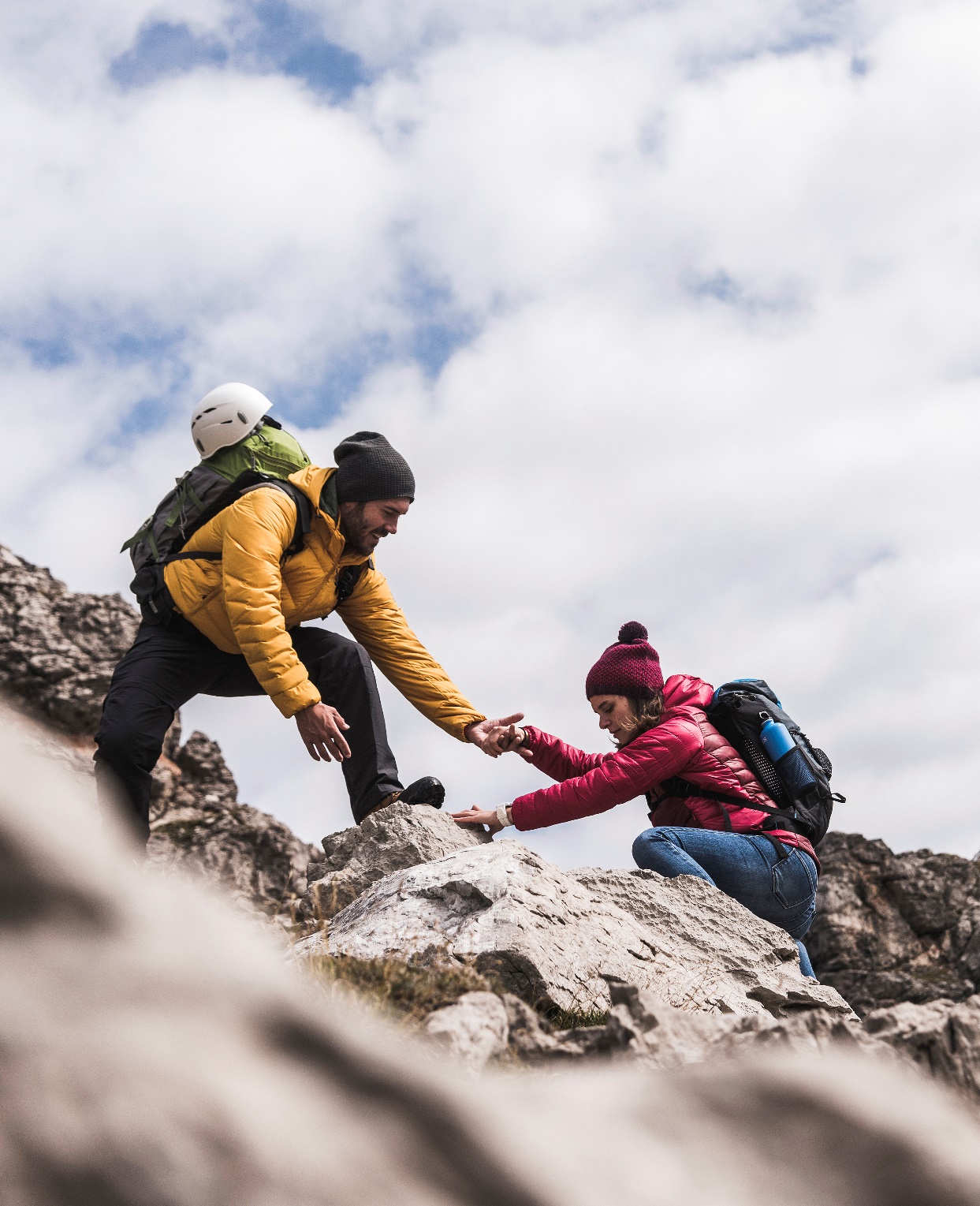 Thank you for the whole course and good luck at the exam!
dorota.czerwinska@uwr.edu.pl